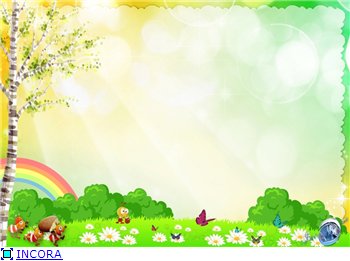 Актерское амплуа

«По сказкам»
Автор: Вилкова Лариса Ивановна
Воспитатель 1 квалификационной категории 
Детский сад «Буратино» в п.Светлый
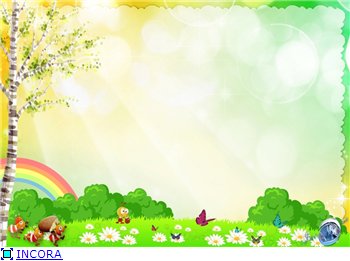 Пилюлькин
Незнайка
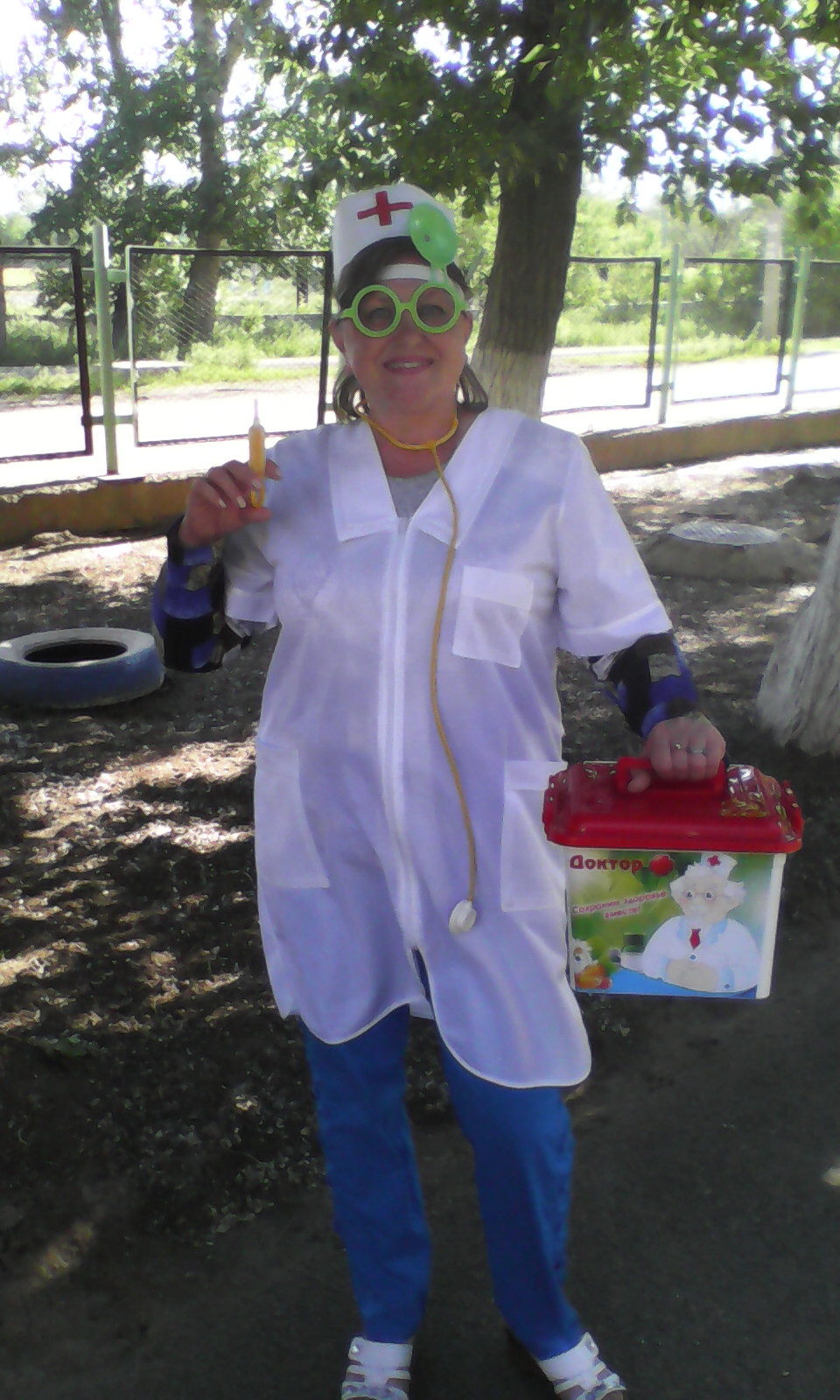 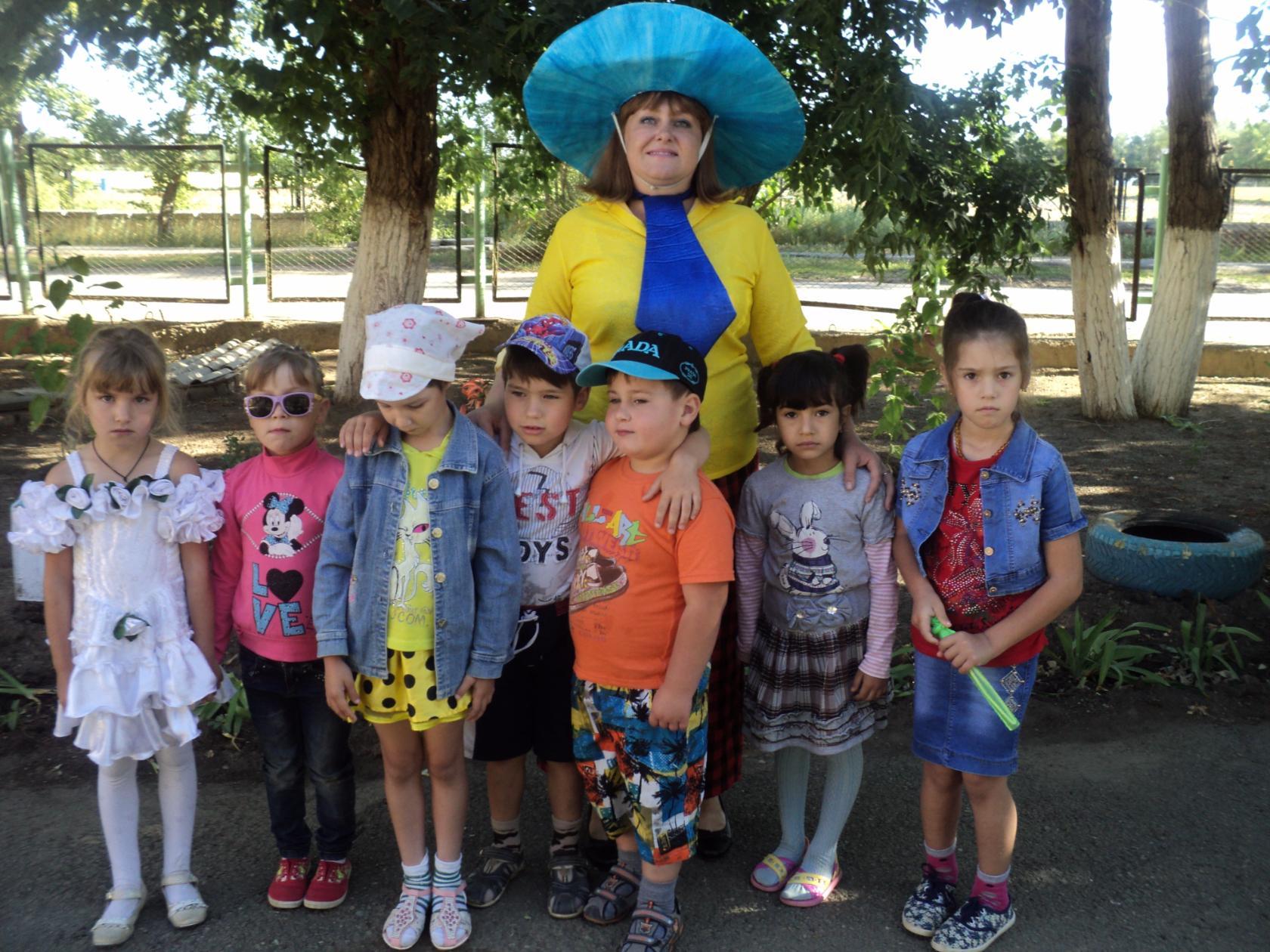 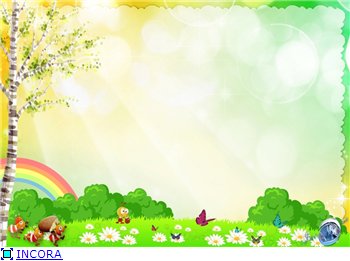 Нептун
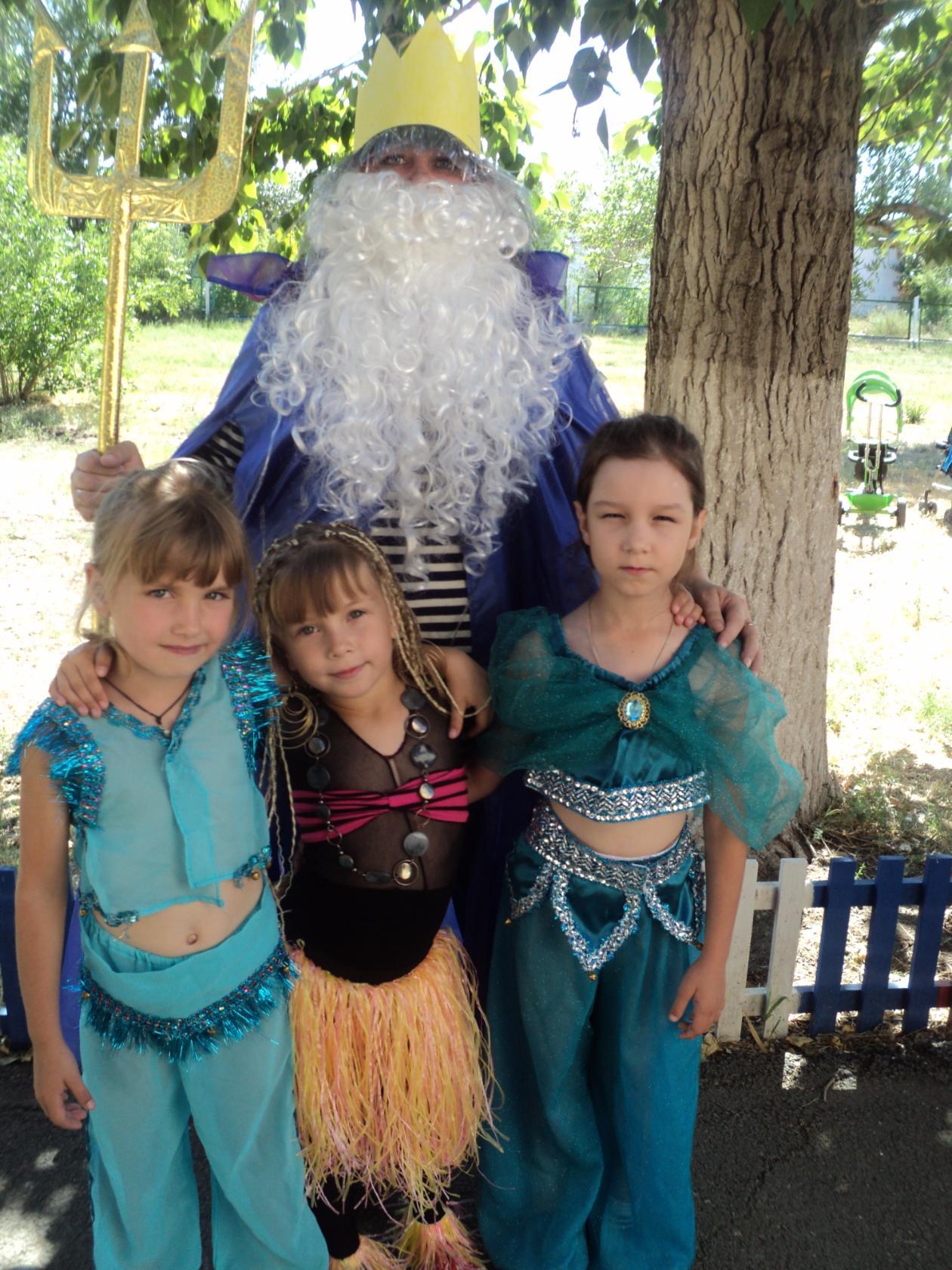 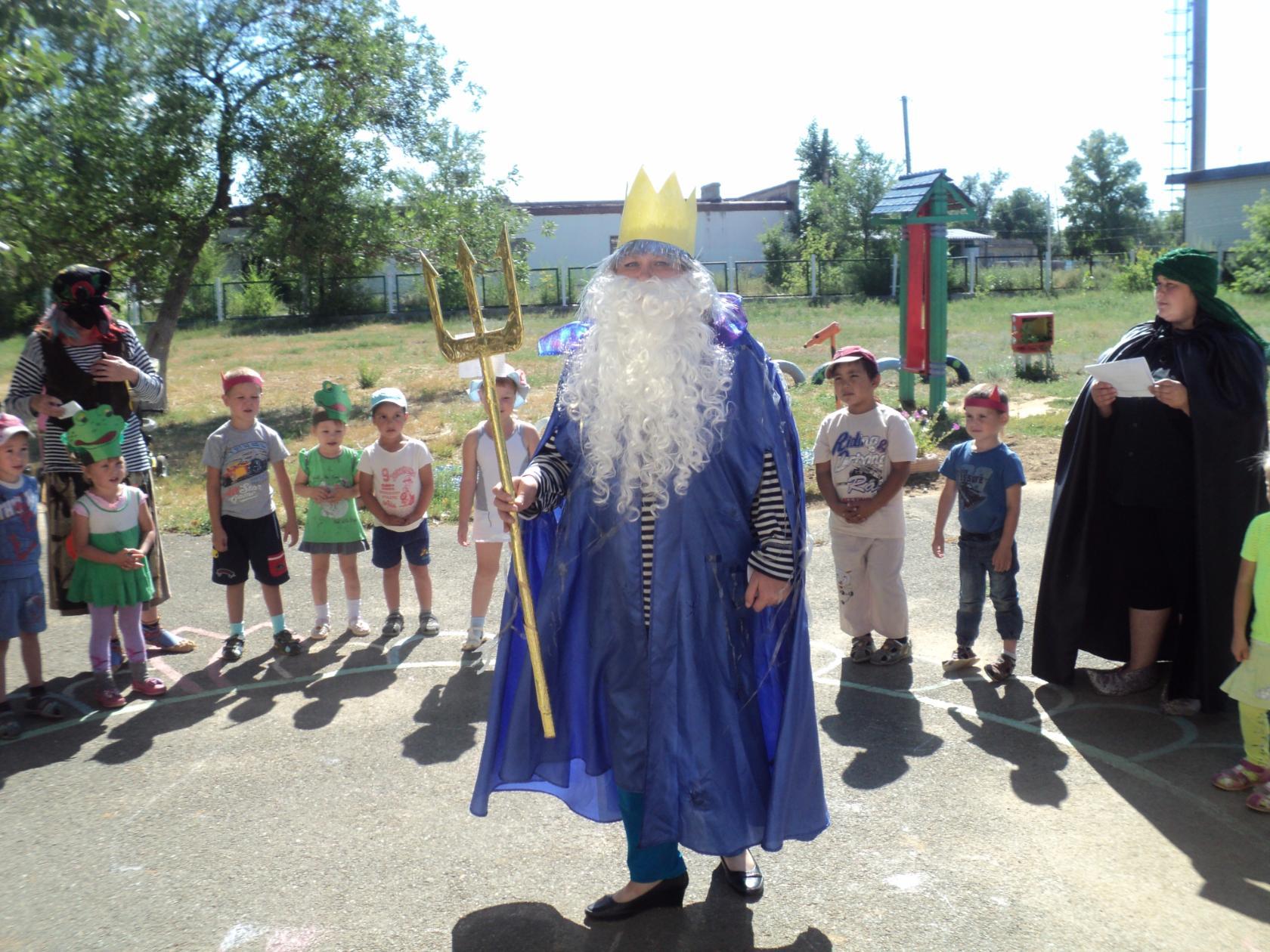 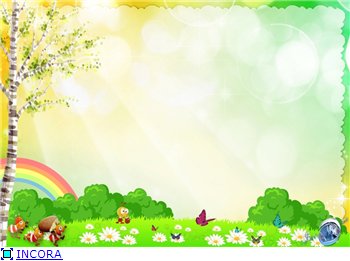 Марьюшка
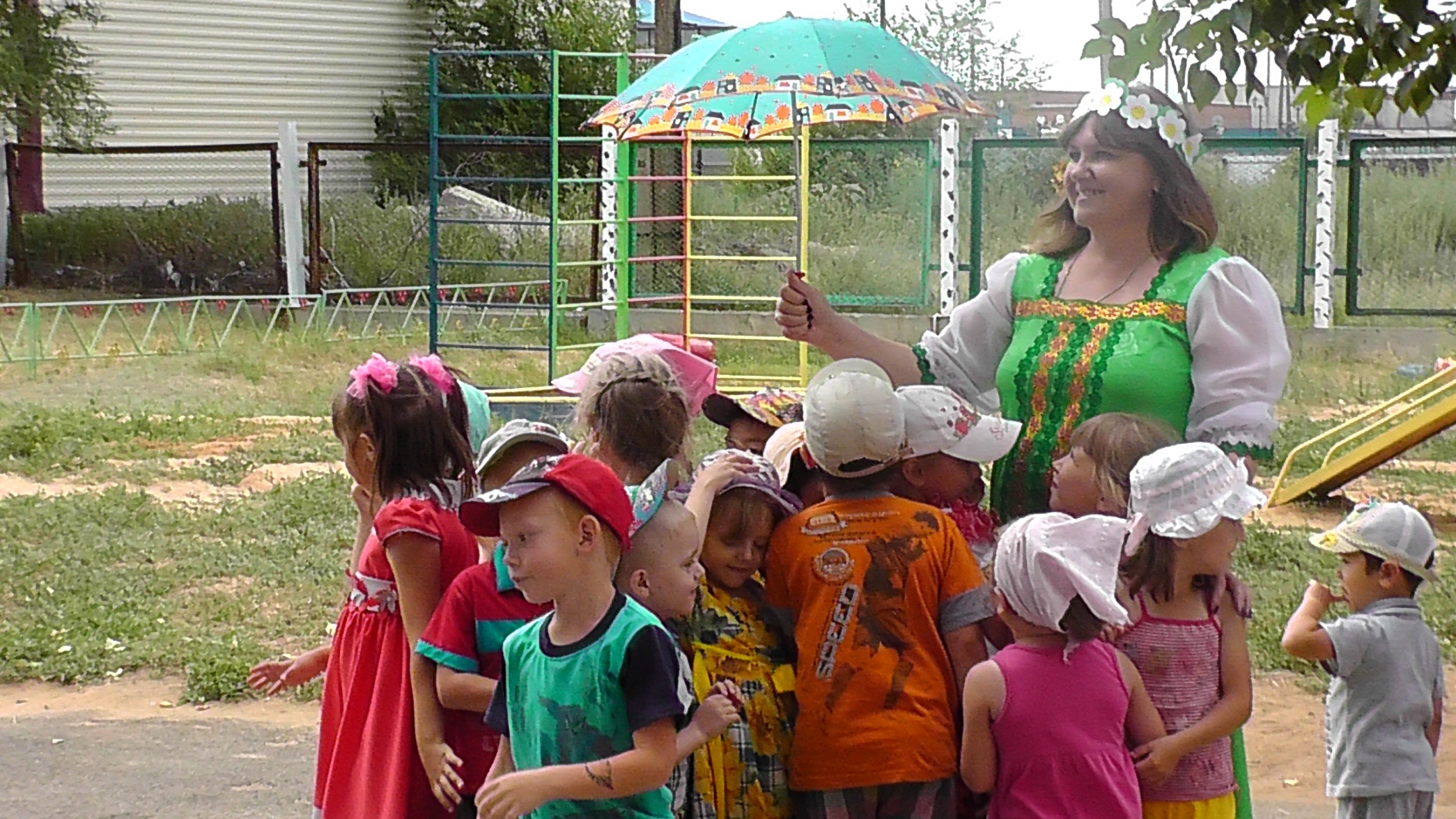 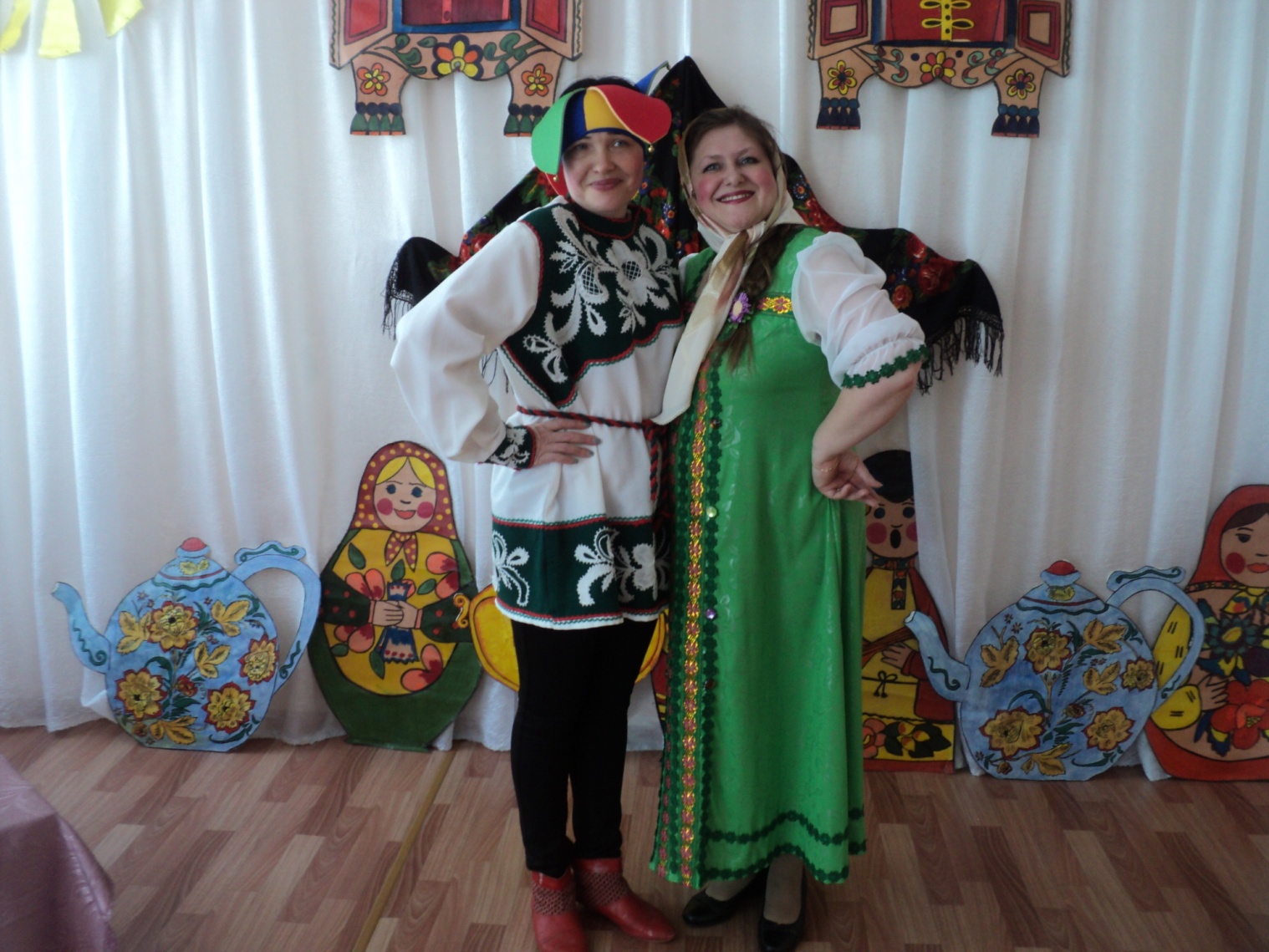 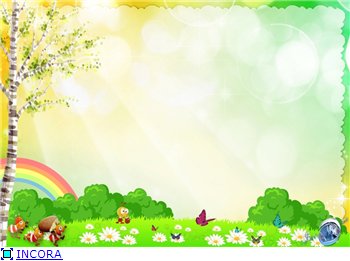 Сонышко
Сказочник
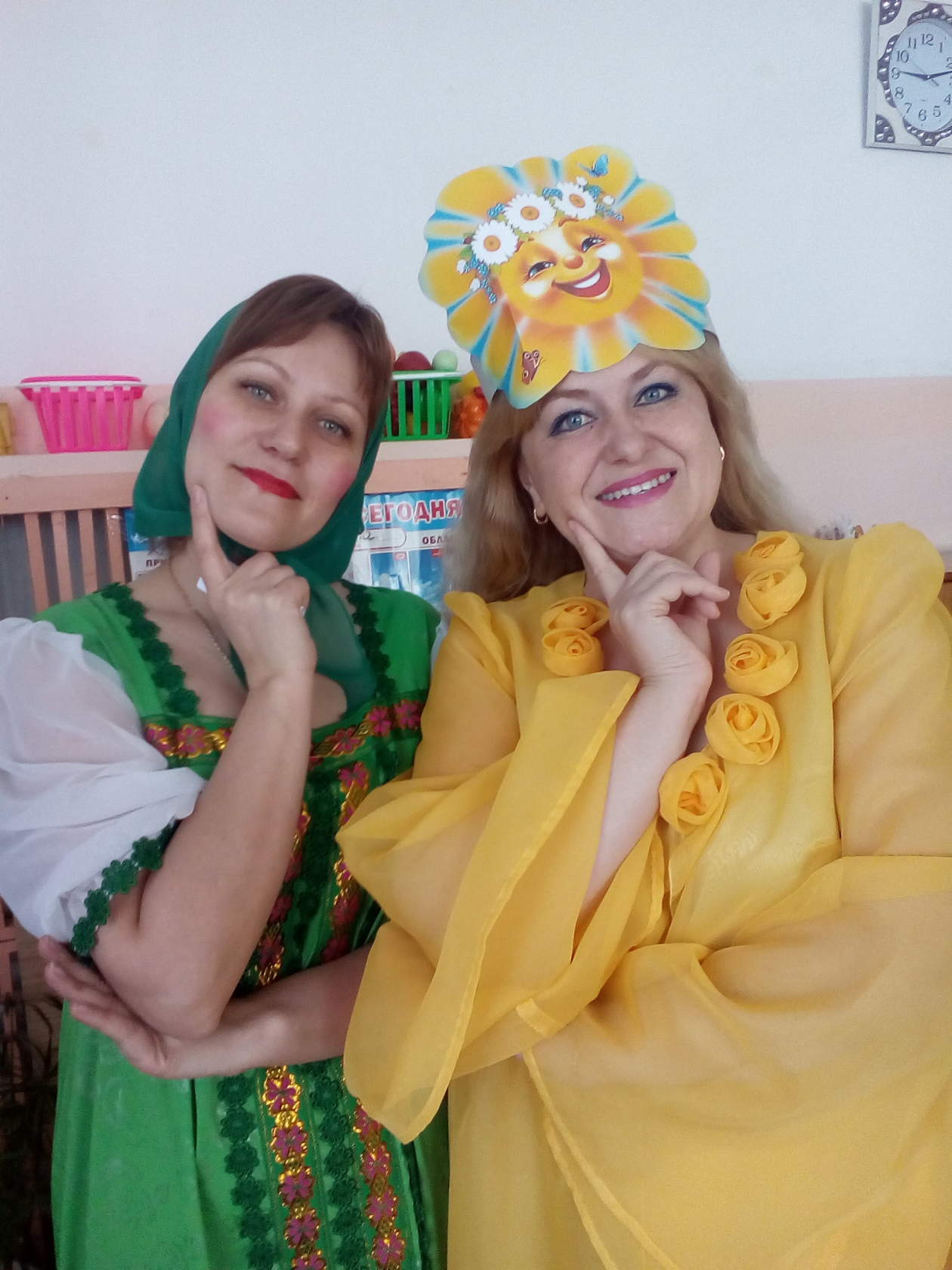 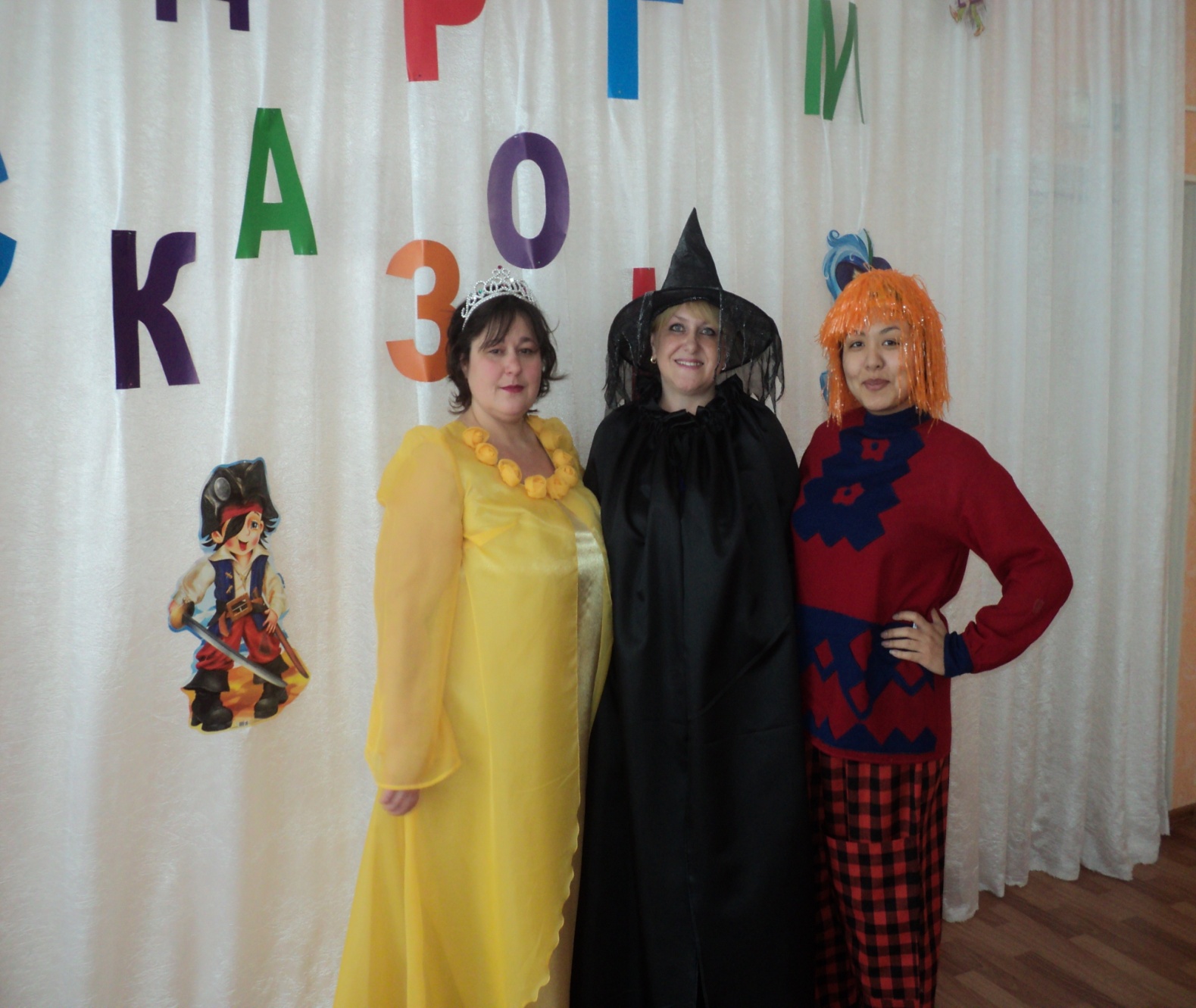